2020
全國大學校長會議
--主講人--
國立雲林科技大學
楊能舒校長
1
2
3
4
5
規劃辦理時間
完善的會議場所
斗六住宿飯店
便捷的交通
參訪規劃
Content
PART
1
規劃辦理時間
2020全國大學校長會議
規劃辦理時間
時間：開學前一週
2020年2月19日(三)-2月20日(四)

說明：2020年1月份有3個重要事件
1.立委、總統大選
2.大學學測
3.農曆春節
PART
2
完美的會議場所
2020全國大學校長會議
完美的會議場所
會場規劃-雲林科技大學國際會議廳全棟
完美的會議場所
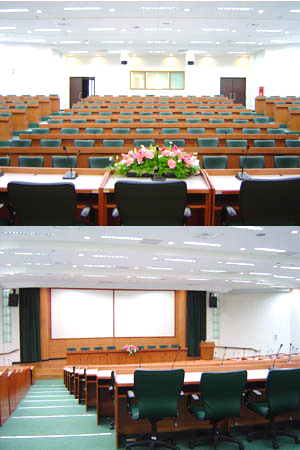 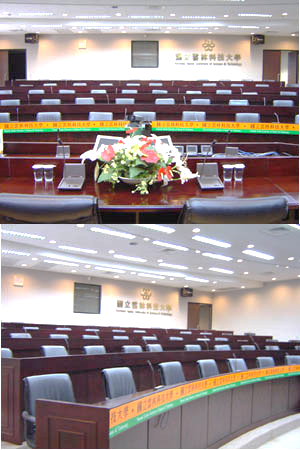 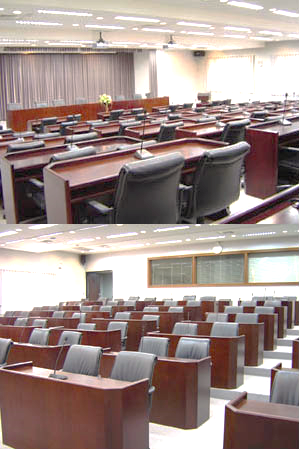 第二演講廳
簡報室
第一演講廳
Thank you 
for listening.
--主講人--
國立雲林科技大學
楊能舒校長